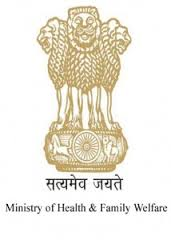 ‘National Programme for Prevention & Management of Trauma and Burn Injuries (NPPMT&BI)’
Trauma Care Programme
Objective :  Trauma Care Facilities along the Highways.
 Bring down preventable deaths due to road accidents.
Develop a pan-India Trauma Care Network at every 100 Km.
11th Five Year Plan(2007-2012): 
100% centrally sponsored
116 Trauma Care Facilities (TCFs) identified and funded 
Status: functional-105, construction work under progress-10, construction not initiated-1
12th Five Year Plan(2012-2017): 
Additional 80 TCFs supported on 60:40% sharing basis (Center: State); first instalment of funds released
Levels wise Unit cost of TCFs
Other activities being undertaken in Trauma Care Programme
National  Injury Surveillance , Trauma Registry and Capacity Building Centre (NISC) has been established at Dr. RML Hospital (www.nisc.gov.in).
Capacity building: various training courses for all level of healthcare providers in the field of trauma care are being conducted on regular basis.
IEC activities on various modes of communications being undertaken.
Technical guidelines and documents are developed from time to time  with help of experts in the field.
National Programme for Prevention & Management of Burn Injuries
Initiated on pilot basis during 11th FYP. 
 For Prevention of Burn Injuries, provide timely and adequate treatment in case of burn injuries. 
100% centrally sponsored.
Implemented only in 3 Medical Colleges and 6 District Hospitals. 
12th  Five Year Plan-National Programme
47 Medical Colleges supported and first installment released towards construction and  equipment.
Financial support for setting up of a Burn Unit in Medical Colleges is Rs 6.579 Cr.
Centre & State share --60%:40%; 90:10 in case of NE States and hilly regions. 
UTs are provided 100% funding
Capacity building/ Training, IEC, etc.
Issues in Trauma & Burn Programme
11 TCFs (9 in Bihar, 1 in Maharashtra, 1 in Jharkhand) of 11th FYP are yet to become functional. 
The concerned States to apprise the reasons please ???
Trauma & Burn Units of 12th plan, 
No State sought second installment. 
In most of the cases UCs of first installment not received/ not submitted in the prescribed format. 
States to forward the proposals for release of funds on reimbursement basis.
No such proposal received so far for Trauma & Burns Programme.
THANK YOU